So überzeugst du beim nächsten Pitch
Das solltest du beachten
Richte den Pitch an deine Zielgruppe
Wecke Emotionen beim Publikum
Überfordere die Zuhörenden nicht
Überlade deine Slides nicht
Sprich langsam + deutlich
Baue deinen Pitch so auf
Titelfolie
 Problem
 Value Proposition
 Lösung
 Marktpotenzial
 Business Model
 Go-to-Market Plan
 Konkurrenzanalyse
 Team
 Bisherige Erfolge
 Finanzen + KPI
 Roadmap
 Call to Action
Titelfolie
Die Titelslide soll einerseits grob klar machen, um was es geht und andererseits visuell ansprechend sein.
Stell dich kurz vor, bevor du deine Präsentation beginnst, damit die Zuhörenden wissen, mit wem sie es zu tun haben.
Problem
Erkläre das Big-Picture des Problems und lasse die Zielgruppe bei deinem Thema ankommen.
Gehe davon aus, dass die Zielgruppe keine Vorkenntnisse in deinem Themengebiet mitbringt
Sprich hier noch nicht von deiner Lösung
Value Proposition
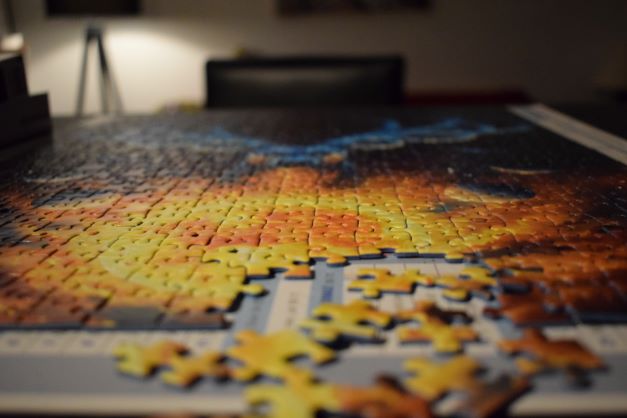 Erkläre in einem Satz, wie deine Lösung das Problem behebt.
Lösung
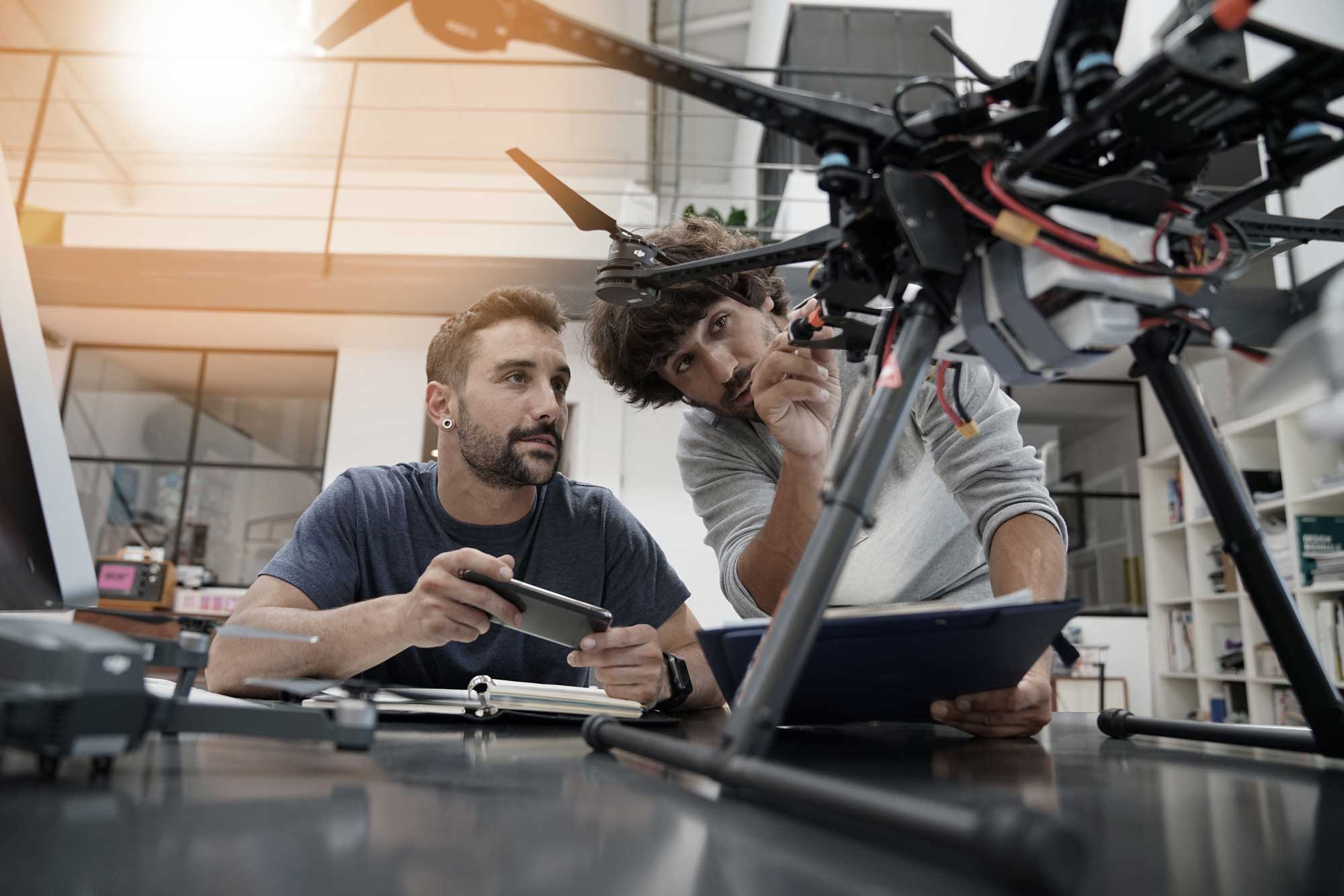 Stelle deine Lösung genauer vor und erkläre, was sie daran besonders ist.
Zeige dein Produkt oder Prototyp oder nimm Diagramme und Bilder zur Hilfe.
Bleib beim Wesentlichen und überfordere die Zielgruppe nicht mit technischen Details.
Marktpotenzial
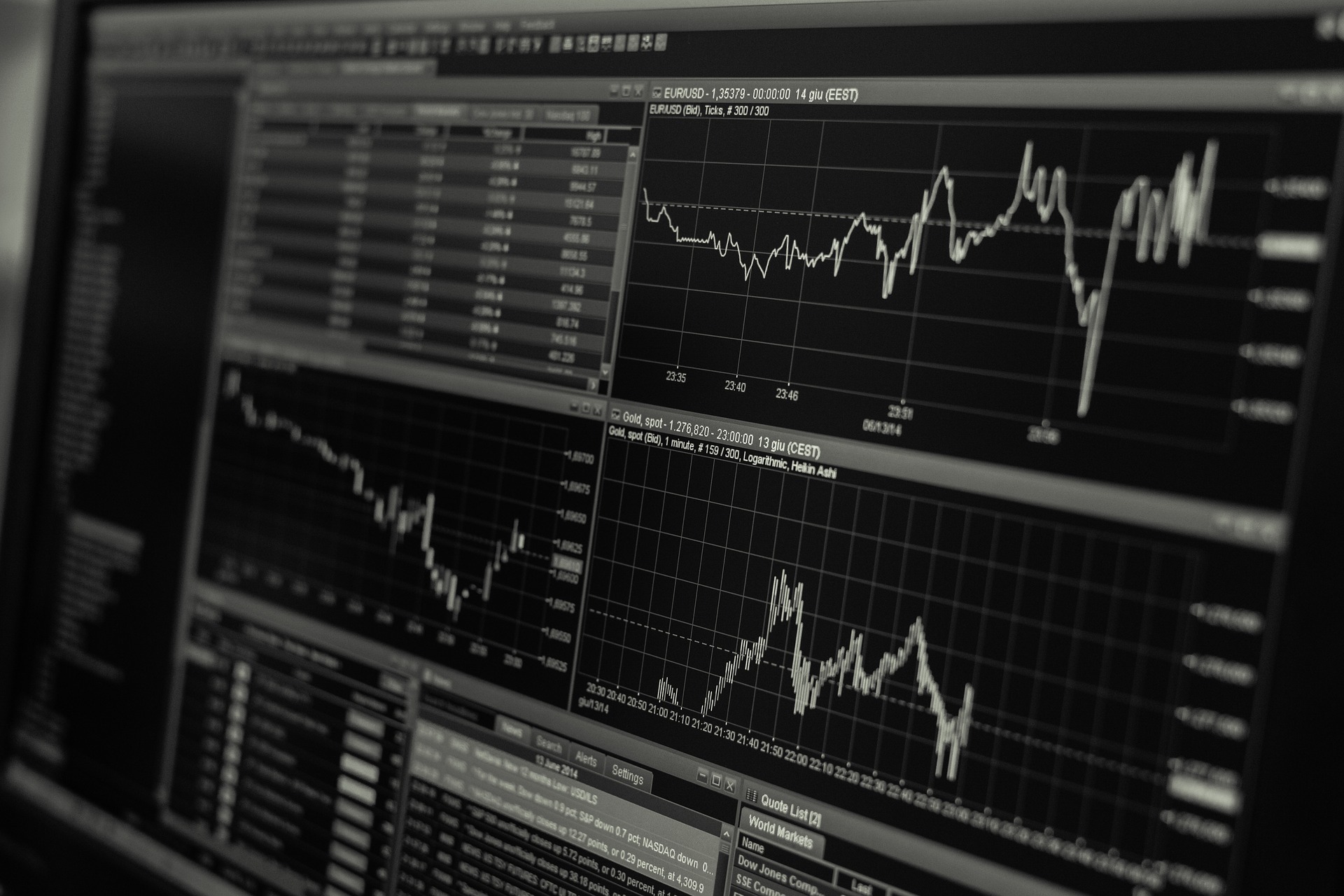 Mach deutlich, dass du nicht die einzige Person bist, welche das Problem hat und verdeutliche das Potenzial deiner Lösung.
Business Model
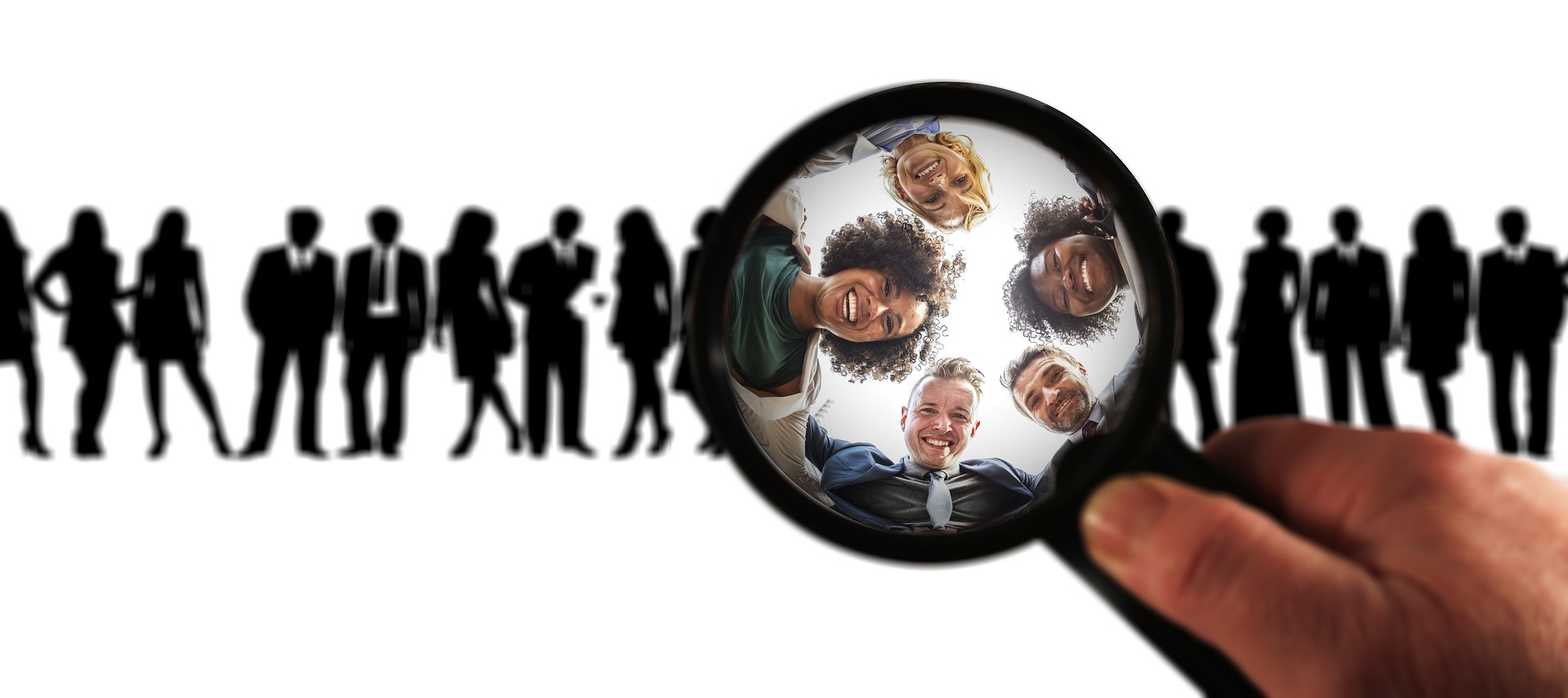 Zeige auf, wer deine potentiellen Kunden sind und wie es dir gelingt, sie von deiner Lösung zu überzeugen.
Go-to-Market Plan
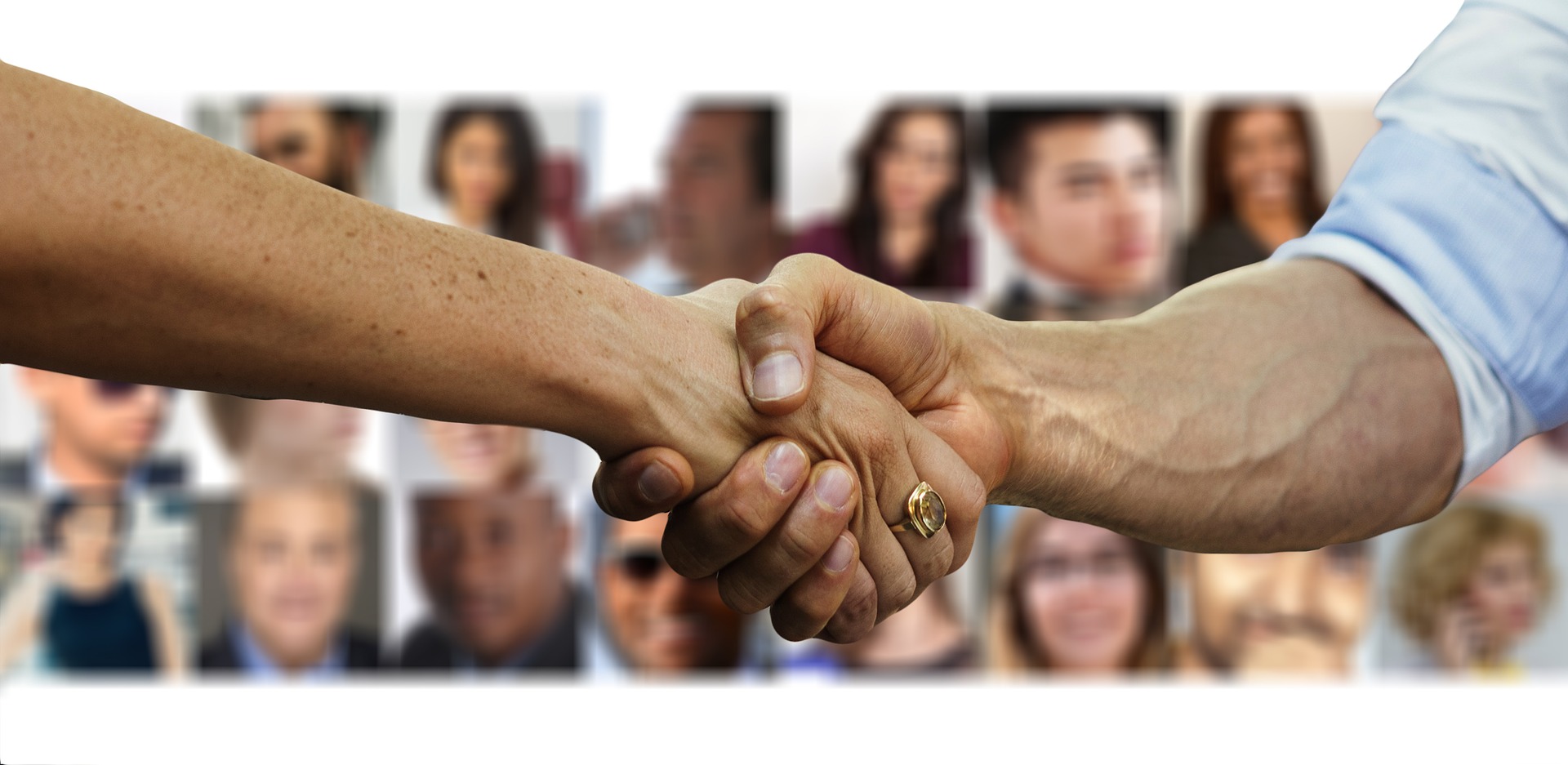 Zeige auf, wie du deine Kunden erreichst.
Konkurrenzanalyse
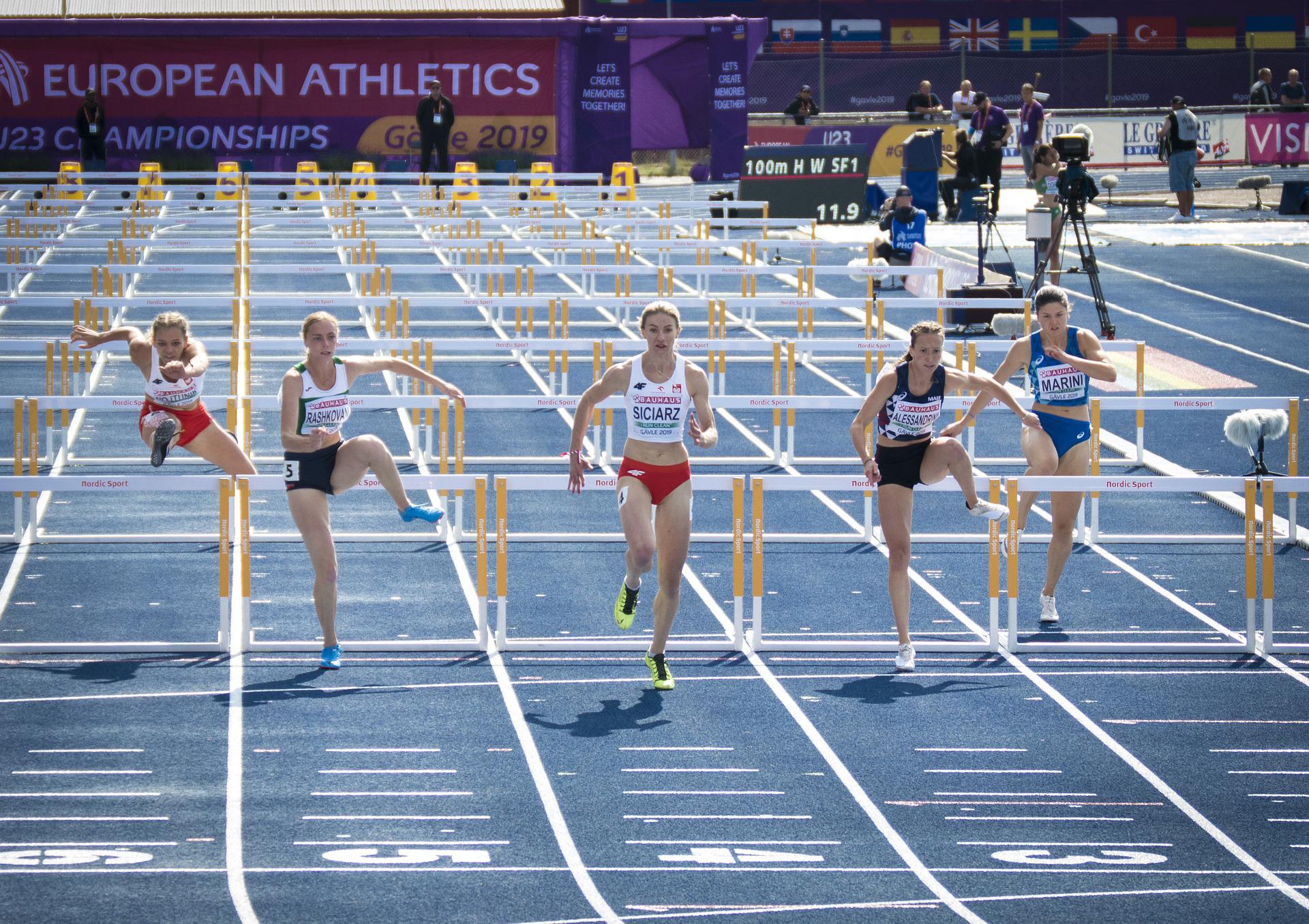 Zeige auf, wer deine Konkurrent*innen sind und versuche nichts zu verheimlichen.
Sei gründlich und sprich transparent über die Ausgangslage.
Eine komplette Konkurrenzanalyse zeigt, dass du dich deiner Position auf dem Markt bewusst bist.
Team
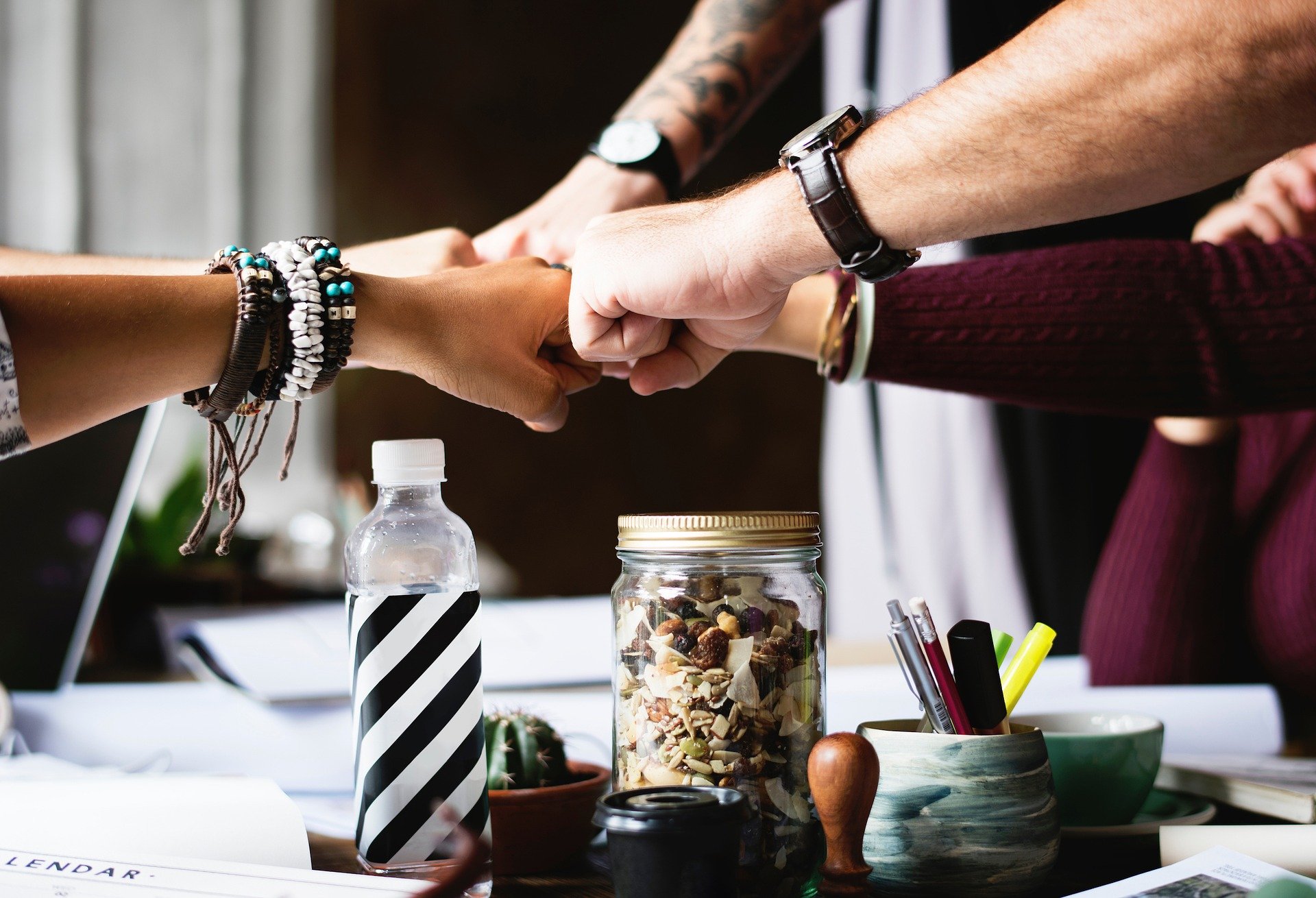 Präsentiere das Kernteam, den Vorstand, wichtige Berater*innen, Investor*innen, Partner*innen, etc.
Bisherige Erfolge
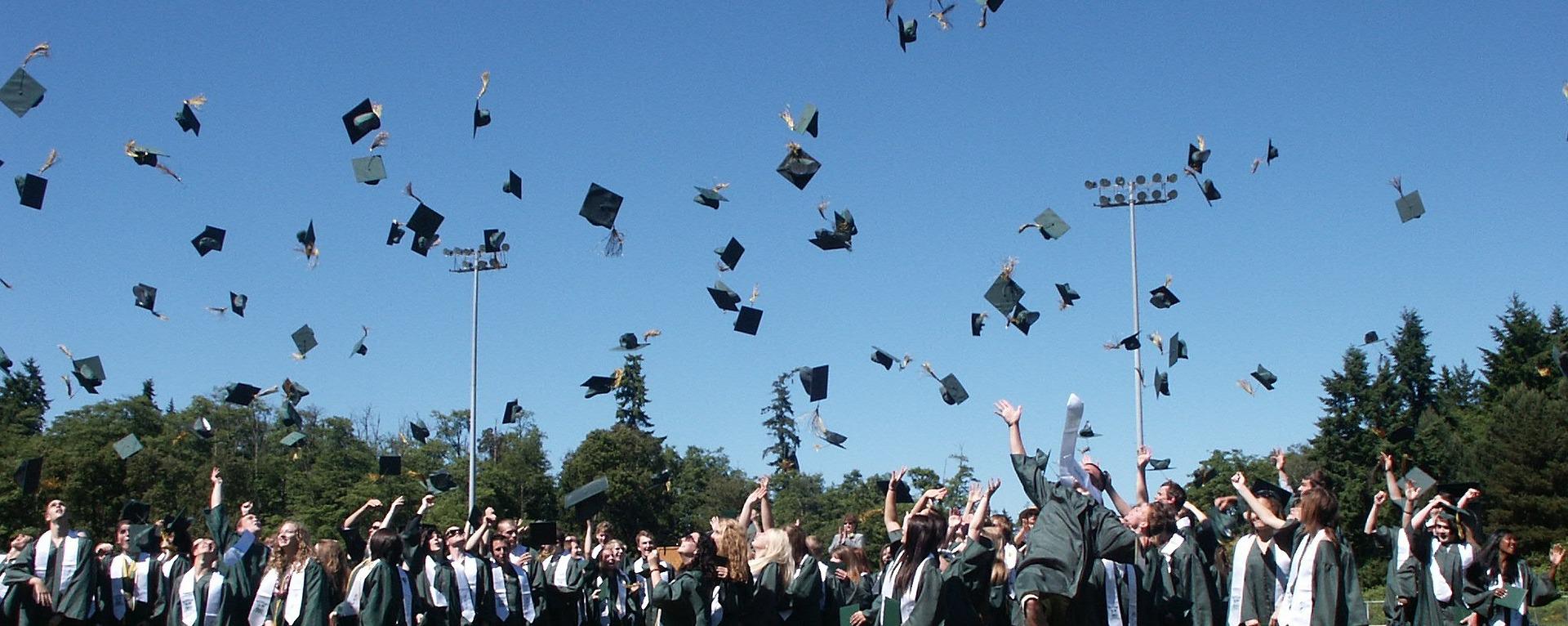 Zeige auf, was dein Startup bisher erreicht hat.
Finanzen + KPI
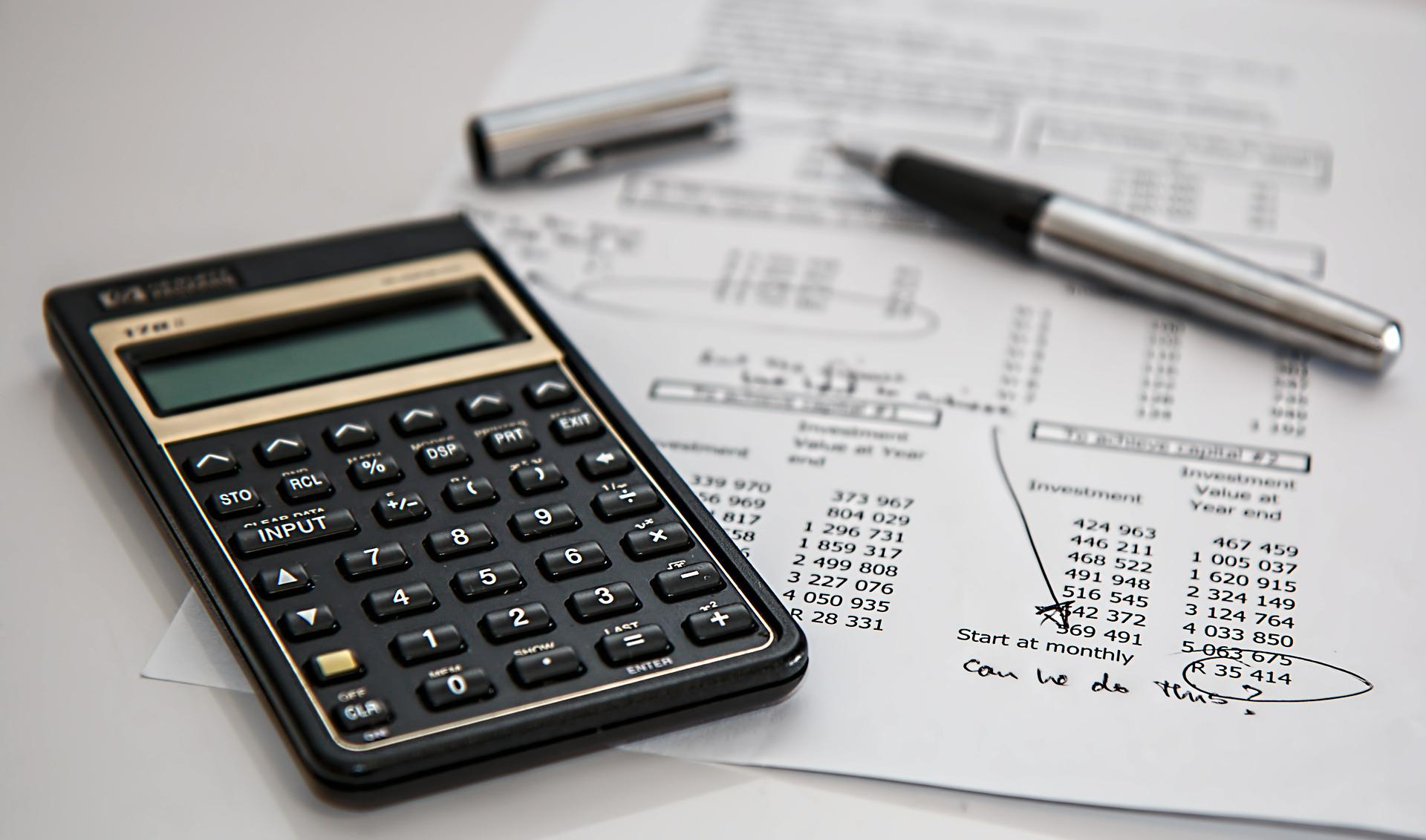 Mache eine Prognose, wie dein Business in den nächsten drei Jahren wachsen soll.
Erwähne Kennzahlen + KPI, welche die Stärke deines Startups verdeutlichen (Anzahl Kunden, Conversion Rate, Revenue, etc.)
Roadmap
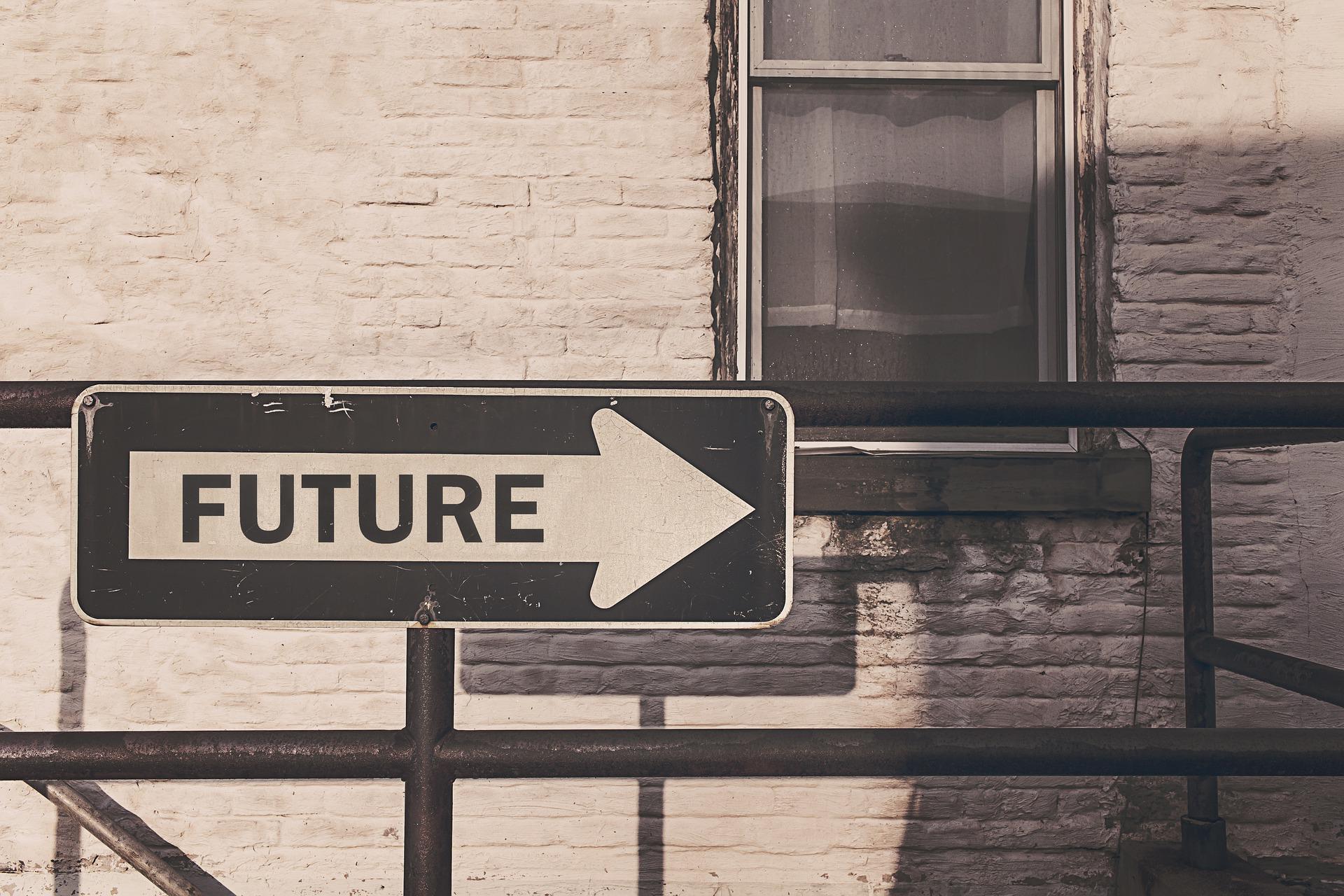 Sprich über den aktuellen Stand deiner Lösung und verrate, welche nächsten Schritte bevorstehen.
Call to Action
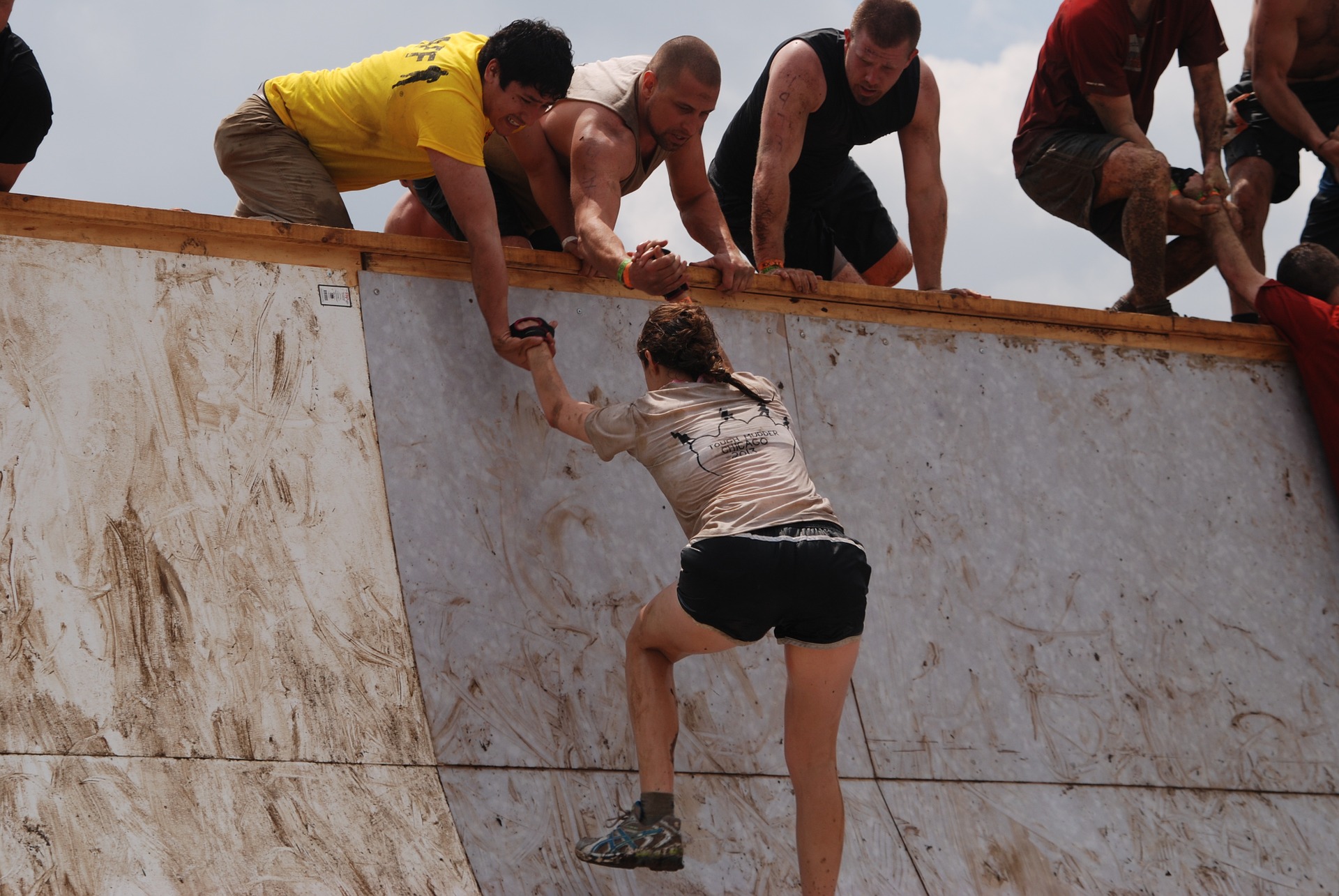 Fasse deine Kernaussage zusammen und lasse dein Publikum mit einem klaren Call-to-Action wissen, wie sie dich unterstützen können.
Pro Tipps
Bleib authentisch, bringe ein Prise Humor in deinen Pitch und achte bei einem Online-Pitch darauf, wie dein Hintergrund aussieht.
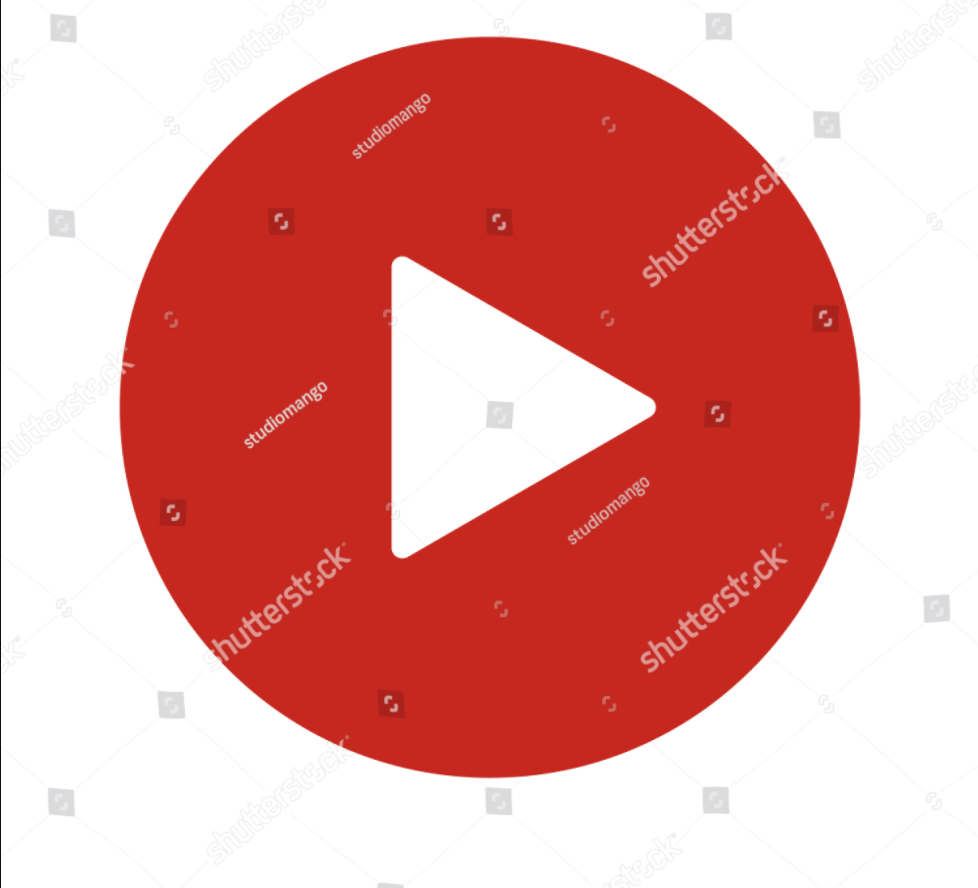 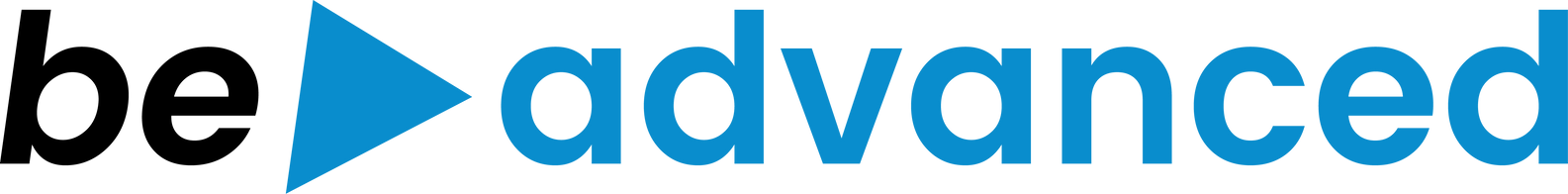 www.be-advanced.ch

+41 31 335 62 62
info@be-advanced.ch